Kína és a környezetszennyezés
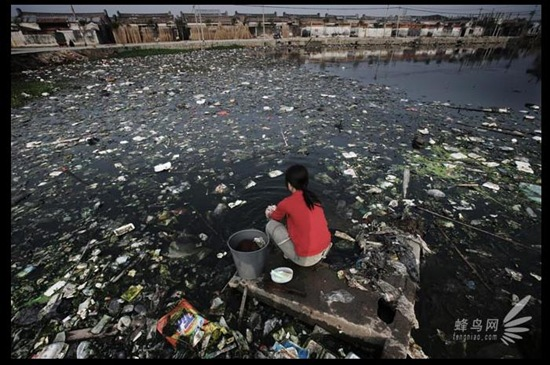 Miért?
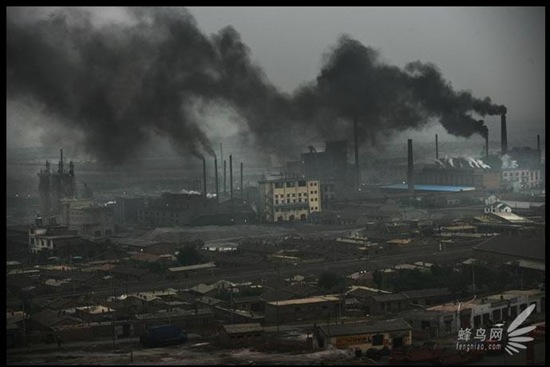 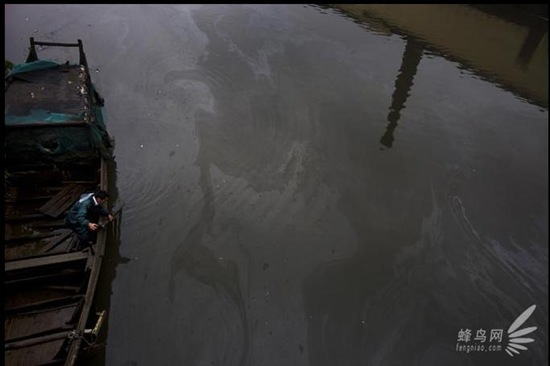 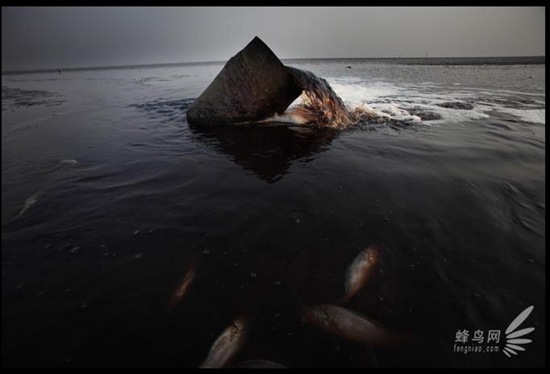 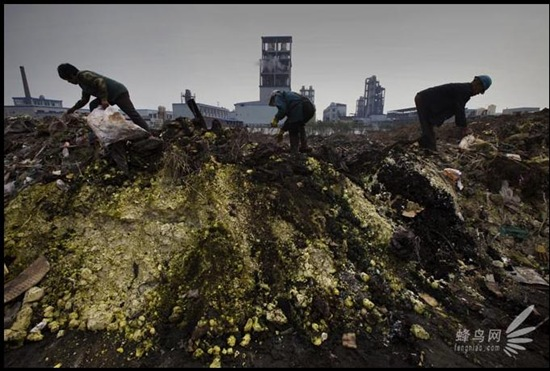 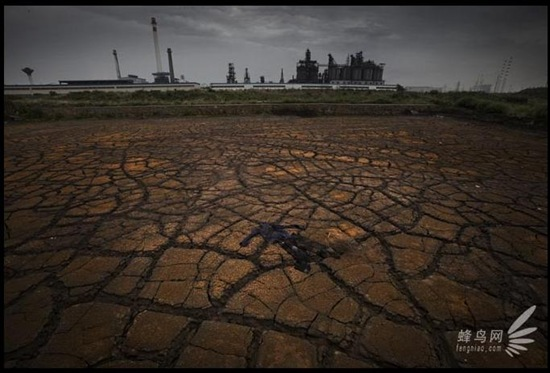 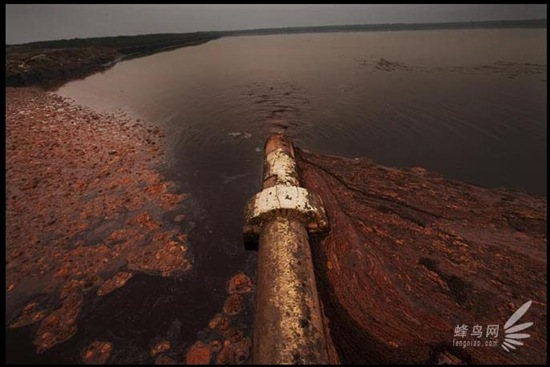 Mert hatalmasra nőtt az iparuk.




A felesleges szemét, amit a gyárak nem tudnak eltartani
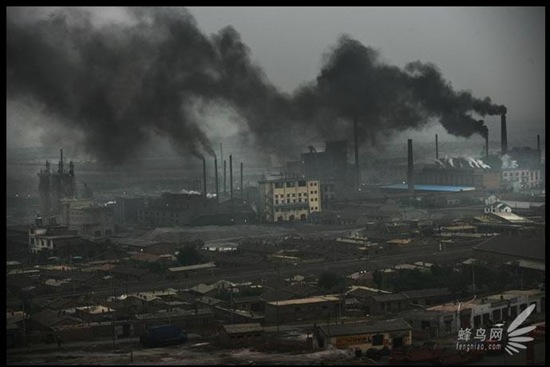 A gyárak szennyezik a levegőt
Nagyon sok az e-hulladék és a bio hulladék is
szmog
Kiöntik a folyóba
szemétdombok
Elviszik egy üres területre
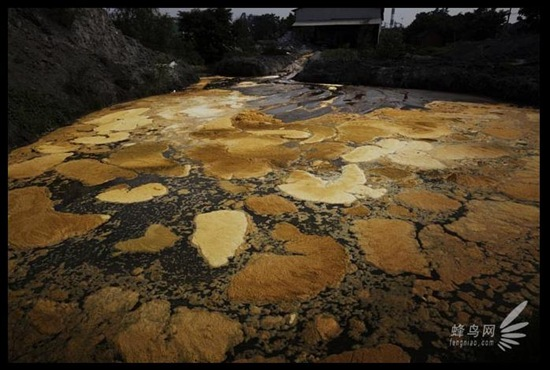 Következmények:
Megbetegedések:
Példák:
Mérgező anyagokkal teli ivóvizek


Szennyezett levegő
1987-ben a településnek háromezer lakója volt

most már csak ötszázan vannak, a többieket elvitte a rák
Évente félmillió ember hal meg Kínában környezetszennyezés következtében
A halálesetek száma nő
A 23 milliós városban a százezer főre jutó rákos elhalálozások száma több mint 390
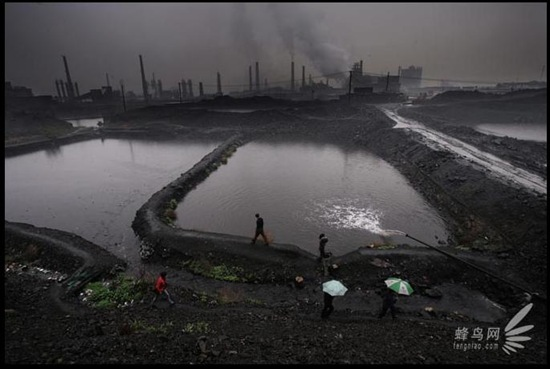 Készítette: Nagy Borcsi, Ésik Blanka
Források: biokemia.blog.hu
                  tudtad.blog.hu
                  chinahush.com 
Előadta: Nagy Borcsi és Czakó Timi